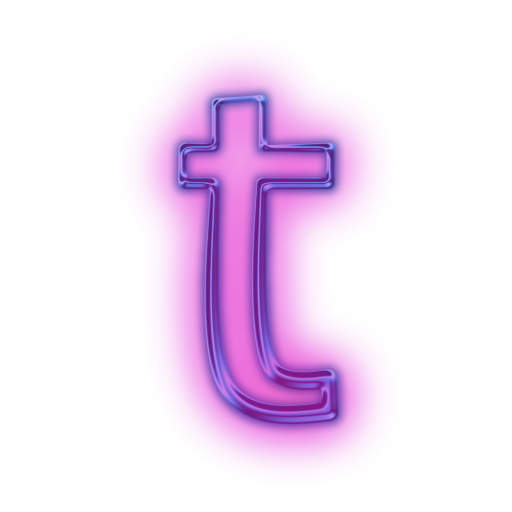 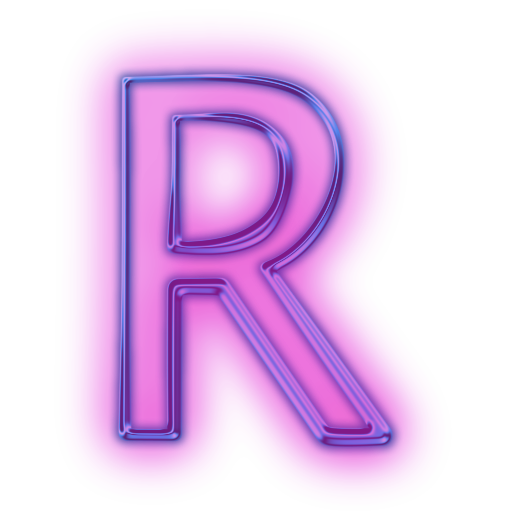 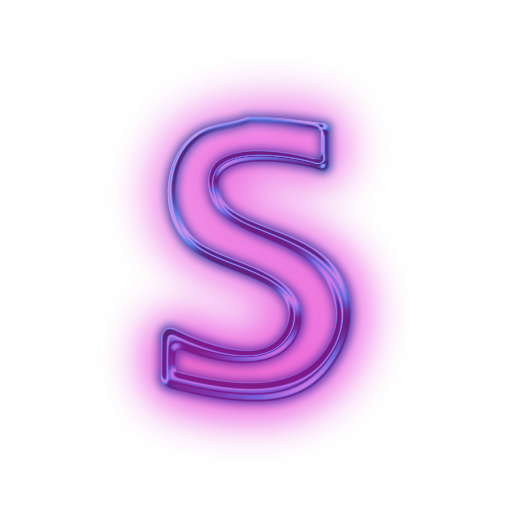 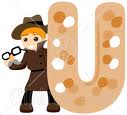 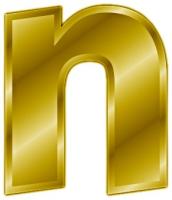 Reading Technique
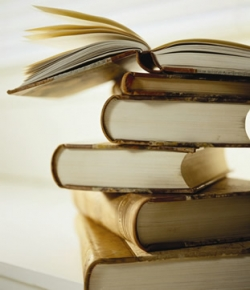 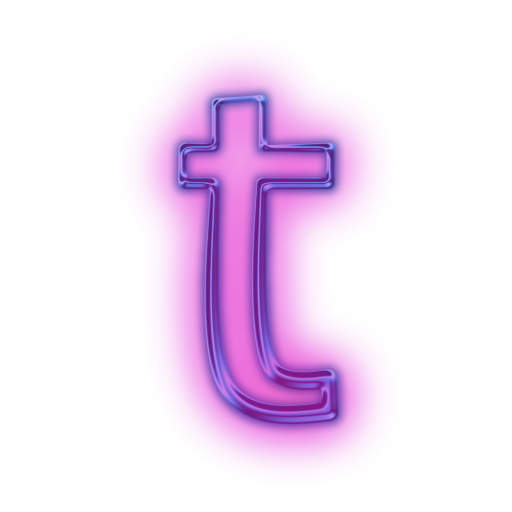 stands for Take a Walk – 
Look for and carefully read the directions.
Read the title (predicting).
Skim the passage.
Check out the features quickly.
Identify the genre.
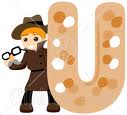 stands for underlining the key words in the questions.  
Read the questions first!
What Are Key Words?
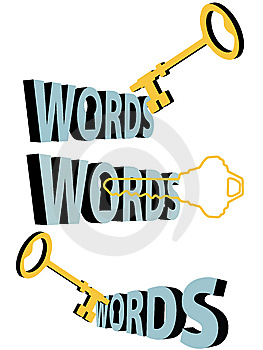 Words of Emphasis
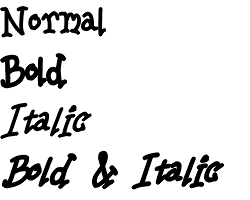 Underline
These words tell you what words are most important!
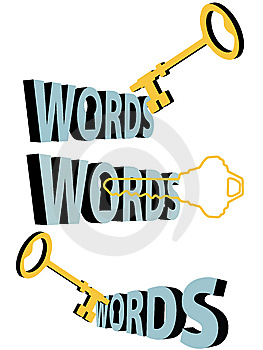 Words of Location or Importance
In paragraph 3
after
finally
before
When the author says…
next
These words tell you where you will find your answers!
If paragraphs or sections of text are mentioned in questions, students should highlight the specific sections of text.
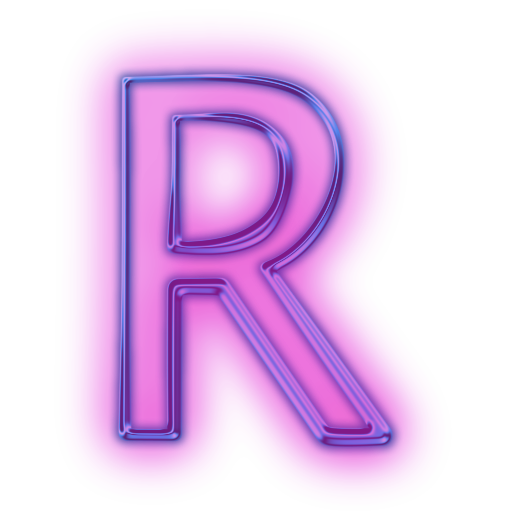 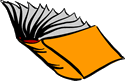 stands for reading
the passage.
Think about what you know about the topic, but concentrate primarily on what’s in the text.
Track your thinking while reading.
Attend to signal words.
Slow down and pay special attention at the end of an article.
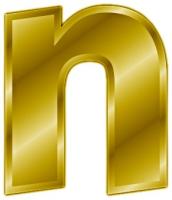 otice your Key Words!
Go back through the passage.
 Pay attention to highlighted and 	written pieces of the text and 	answers.
 Use their notes to help them 	understand the passage and its 	purpose.
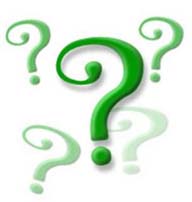 Types of Questions
Right THERE questions.  Your proof will be right in the passage in one or two sentences.
What did Susan eat for breakfast?
Types of Questions
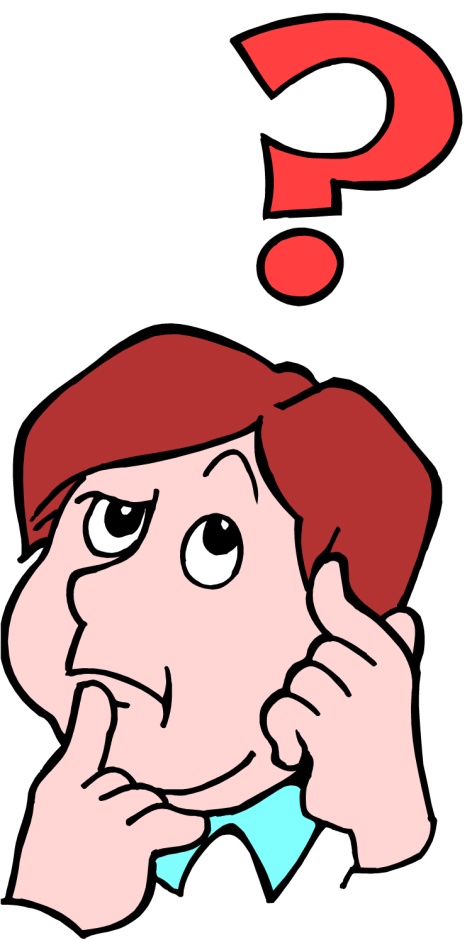 Think and Search questions.  Your proof will be a combination of several sentences, paragraphs, or pages that have to be put together to find the answer.
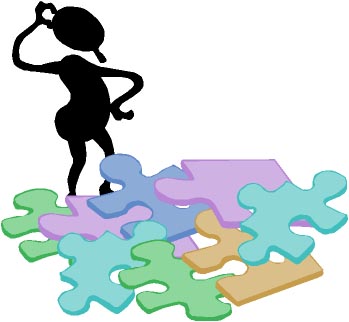 Types of Questions
Author and Me questions.  Your proof will be a combination of what is in the passage and what I know, what I believe, or what I have experienced.
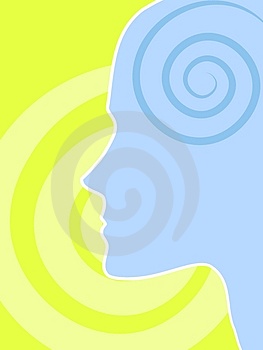 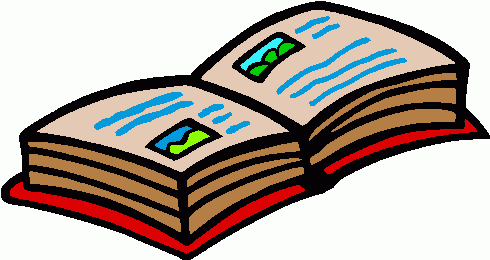 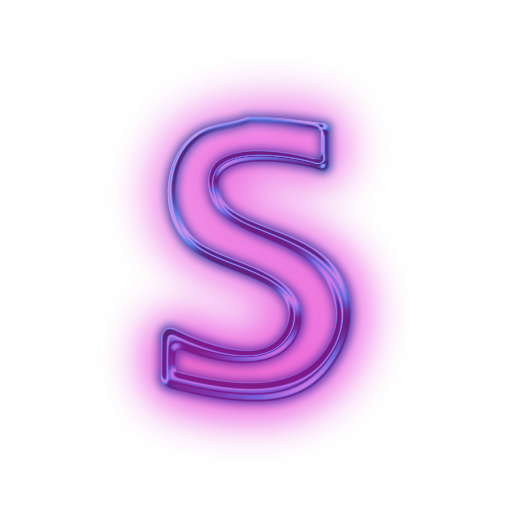 elect your best answer!
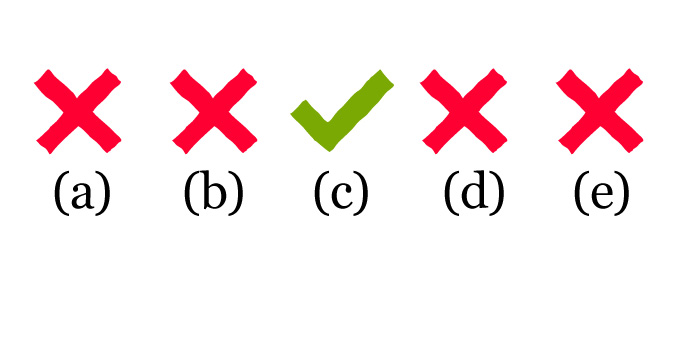 Don’t over infer. REALLY FIND CLUES IN THE TEXT TO SUPPORT ANSWER.
Eliminate all answers that are improbable, and then select the best answer out of the ones left using the proof in the selection.
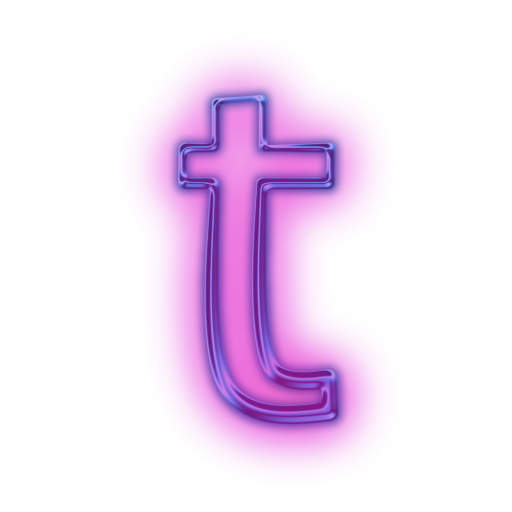 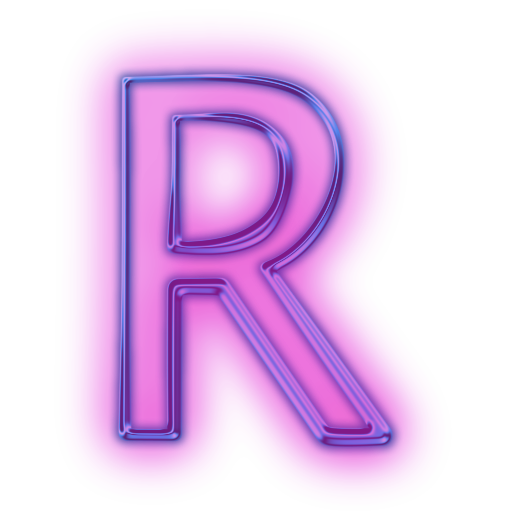 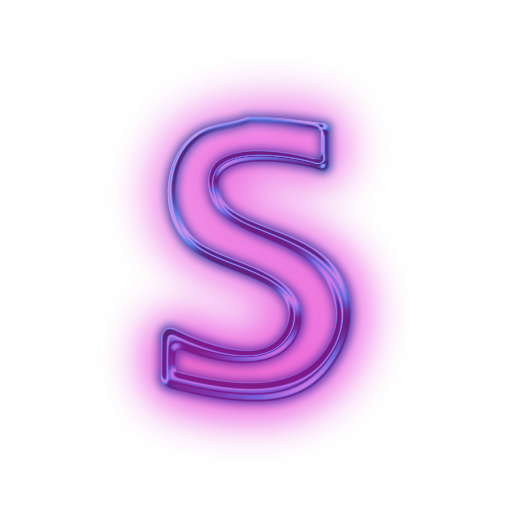 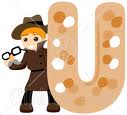 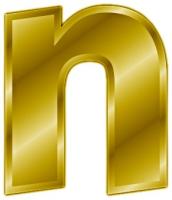 Using this strategy you should be able to find the correct answer every time!
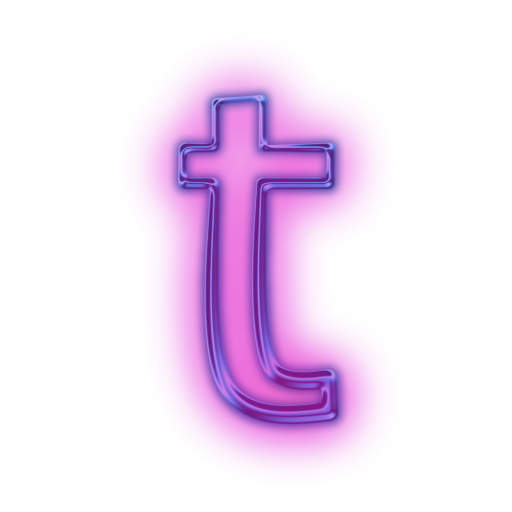 itle 
ippy top
any pictures or illustrations present
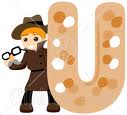 nderline the key words in the questions
ead the passage and star your key words as you read.
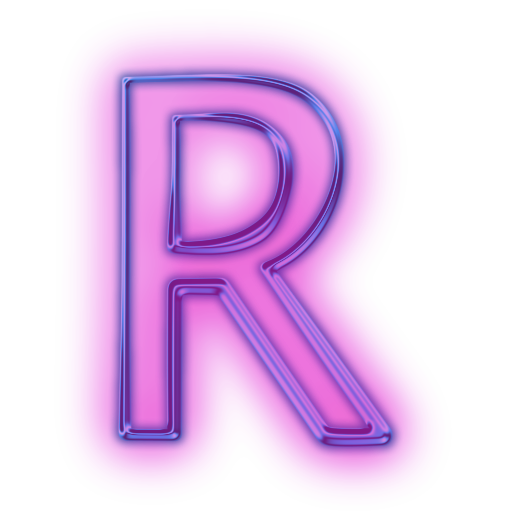 otice key words and underline proof to support answers to each question.
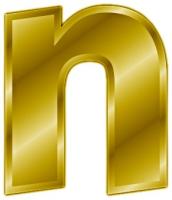 elect your best answer choice after eliminating wrong answers.
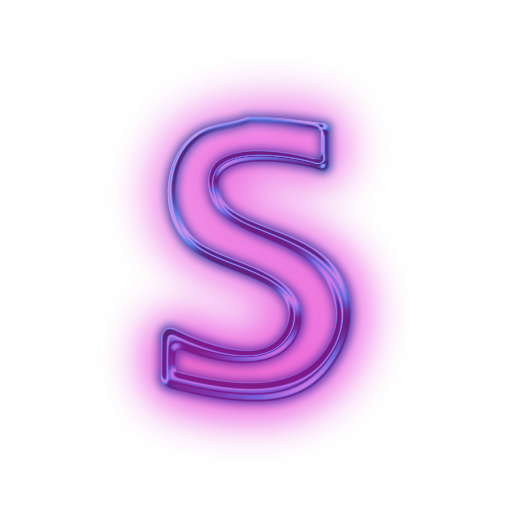